KADINA YÖNELİK
ŞİDDET
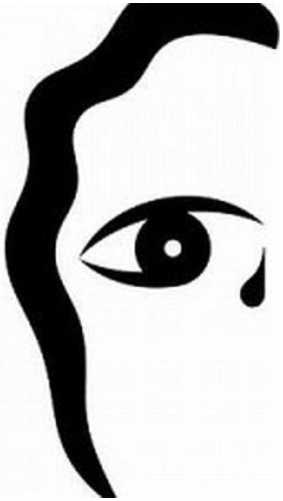 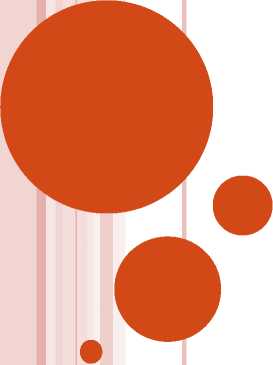 ŞİDDET NEDİR 
ŞİDDET ÇEŞİTLERİ
KADINA DESTEK KURUM VE KURULUŞLAR
KADES (KADIN ACİL YARDIM İHBAR UYGULAMASI )
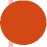 KADINA YÖNELİK ŞİDDET NEDİR?
o Kadınlara, yalnızca kadın oldukları için uygulanan ve kadınları etkileyen cinsiyete dayalı ayrımcılıktır.
 Fiziksel, 
 Cinsel, 
Psikolojik
Ekonomik 
        açıdan zarar görmeleriyle veya acı çekmeleriyle sonuçlanan veya sonuçlanması muhtemel her türlü tutum ve davranış, KADINA YÖNELİK ŞİDDETTİR.
Psikolojik
Fiziksel
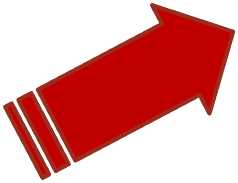 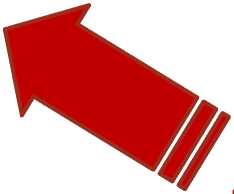 Kadına Yönelik Şiddet
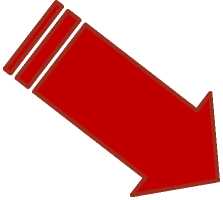 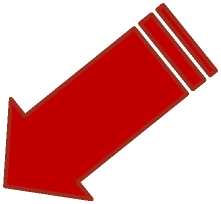 Ekonomik
Cinsel
ŞİDDET EN ÇOK:
o KADINLARA
o ÇOCUKLARA
o YAŞLILARA
o ENGELLİLERE
o EVSİZLERE YÖNELMEKTEDİR.
6284 SAYILI KANUN KAPSAMINDA KADINA
YÖNELİK ŞİDDET ŞÖYLE TANIMLANIR:
o “ister kamu ister özel yaşamda meydana gelsin, kadınlara fiziksel, cinsel, psikolojik veya ekonomik zarar veya ıstırap veren veya verebilecek olan toplumsal cinsiyete dayalı her türlü eylem ve bu eylemlerle tehdit etme, zorlama veya keyfi olarak özgürlükten yoksun bırakma»
FİZİKSEL ŞİDDET
Tokat atmak,     saçını çekmek
 tekmelemek,    bağlamak
 boğazını sıkmak vb.

 sağlıksız koşullarda yaşamaya mecbur bırakmak, sağlık hizmetlerinden yararlanmasına engel olarak bedensel zarar görmesine neden olmak gibi eylemler

 FİZİKSEL ŞİDDETTİR.
CİNSEL ŞİDDET
o İstenmeyen her türlü cinsel içerikli davranış ve saldırı ve eylemler CİNSEL ŞİDDETTİR.
PSİKOLOJİK ŞİDDET
Tehdit etmek,     hakaret etmek ,   küçük düşürmek
ailesiyle, akrabalarıyla, komşularıyla, arkadaşlarıyla ya da başkalarıyla görüştürmemek,
 
eve kapatmak,      korkutmak, 

kıskançlık bahanesiyle sürekli kontrol altında tutmak, başka kadınlarla kıyaslamak, 

kadının kendini geliştirmesine engel olmak gibi eylemler PSİKOLOJİK ŞİDDETTİR.
EKONOMİK ŞİDDET
Para vermemek veya kısıtlı para vermek, 

Ailenin tasarrufları, gelir ve giderleri konusunda bilgi vermemek, kadının mallarını ve diğer gelirlerini elinden almak, çalışmasına izin vermemek, 

Aileyi ilgilendiren ekonomik konularda kadının fikrini almadan tek başına karar vermek gibi eylemler EKONOMİK ŞİDDETTİR.
KADINA YÖNELİK ŞİDDETLE MÜCADELE KONUSUNDA HİZMET VEREN KURUM KURULUŞ VE UYGULAMALAR
o Aile ve Sosyal Politikalar İl Müdürlükleri 
o ŞÖNİM’ler
o İlk Kabul Birimleri
o Kadın konukevleri
o Sosyal Hizmet Merkezleri
o ALO 183
o Kades
KADIN ACİL YARDIM İHBAR
UYGULAMASI (KADES) NEDİR?
o KADES, kadınların ve çocukların maruz kaldığı şiddet, taciz gibi kötü eylemleri birazda olsun engellemek adına kullanıcılara sunulmuş resmi bir uygulamadır.
o Emniyet Genel Müdürlüğü tarafından hazırlanmış ve acil durumlarda ilk aklınıza gelecek acil müdahale uygulamasıdır.
KADIN ACİL YARDIM İHBAR
UYGULAMASI (KADES)
o KADES uygulaması, son yıllarda giderek artan kadına şiddet olaylarının önüne geçebilmek ve kadınlara yardım edebilmek amacıyla geliştirilmiş.
o Eşinden veya bir başkasından şiddet gören ya da şiddete maruz kalma ihtimali olan kadınlar, akıllı telefonları üzerinden yapacakları ihbarlarda hızlı bir şekilde bu iş için kurulan Kadın Acil Destek İhbar Sistemi'ne ulaşabiliyorlar.
KADIN ACİL YARDIM İHBAR UYGULAMASI
(KADES) NASIL KULLANILIR ?
o Akıllı telefonlardan Google PlayStore ve AppleStore uygulamasından “Kadın Destek Uygulamasını (KADES)” indirilir.
o Uygulama indirildikten sonra T.C. Kimlik Numarası girilir. Kullanıcı sözleşmesini okunup onaylandıktan sonra EGM serverlarından gelen aktivasyon kodu ile uygulama aktif hale getirilir.
KADIN ACİL YARDIM İHBAR UYGULAMASI
(KADES) NASIL KULLANILIR ?
o Aile içi ve kadına yönelik şiddet mağduru kadınların acil durumlarda cihaz konum bilgisini açarak bir tuşla 155 Polis İmdat Acil Çağrı Merkezine ulaşır.
o Yardım çağrısının yapıldığı olay yerine en yakın ekip veya devriye sevk edilir böylelikle olaya müdahale sağlanır. (Polisin ihbarı aldıktan sonra olaya mudahale suresi ortalama 5 dakikadır)
KADIN ACİL YARDIM İHBAR UYGULAMASI
(KADES) NASIL KULLANILIR ?
o Sistem tamamen acil durumlarda kullanılmak üzere tasarlandığı için asılsız ihbarlarda bulunulmaması büyük önem taşımaktadır.
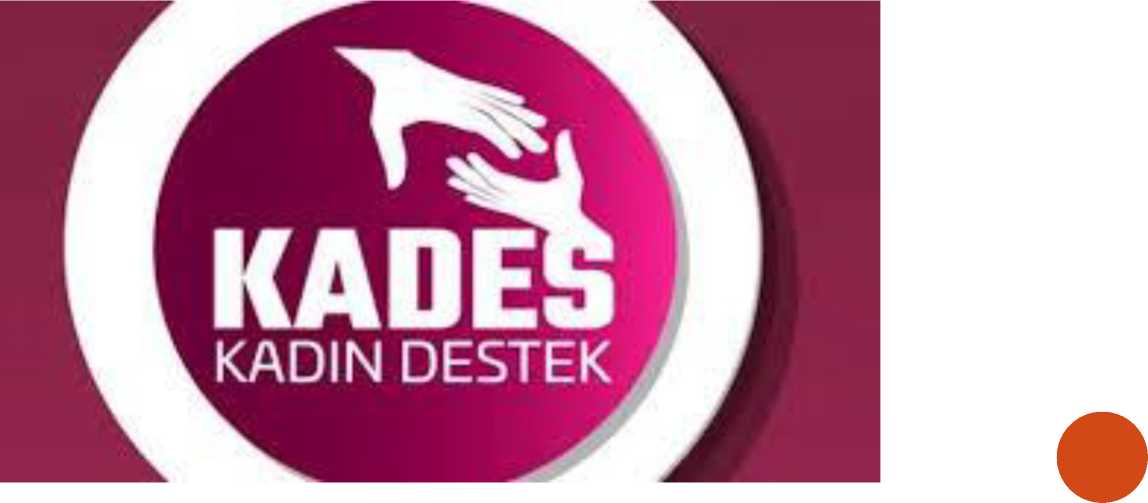